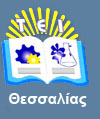 Τεχνολογία και ποιοτικός έλεγχος Σιτηρών & Αρτοσκευασμάτων
Ενότητα 4: Άρτος – Αρτοσκευάσματα, Προζύμια.
Θεοφάνης Γεωργόπουλος, 
Kαθηγητής Εφαρμογών,
Τμήμα Τεχνολογίας Τροφίμων,
T.E.I. Θεσσαλίας
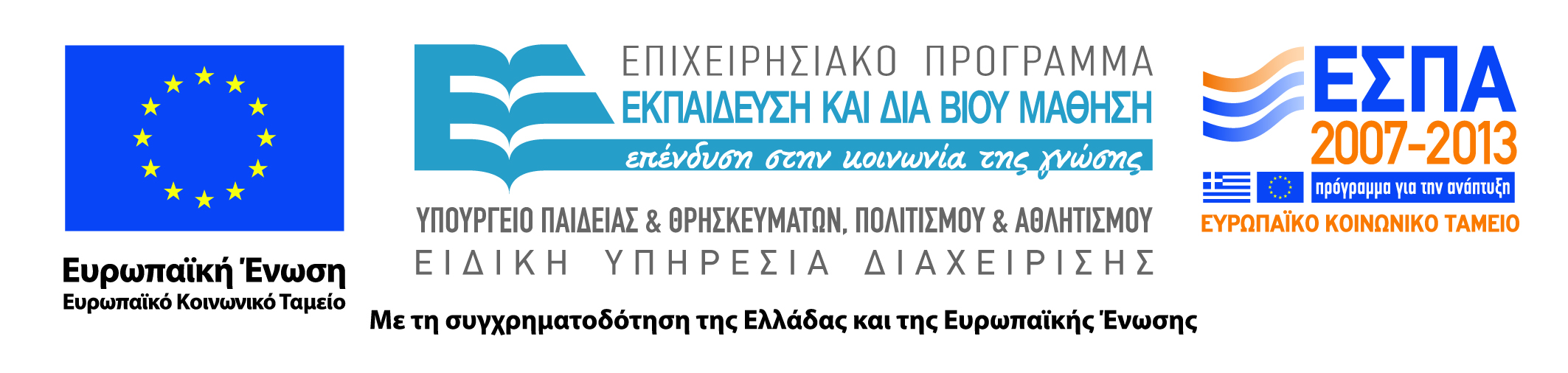 Άδειες Χρήσης
Το παρόν εκπαιδευτικό υλικό υπόκειται σε άδειες χρήσης Creative Commons. 
Για εκπαιδευτικό υλικό, όπως εικόνες, που υπόκειται σε άλλου τύπου άδειας χρήσης, η άδεια χρήσης αναφέρεται ρητώς.
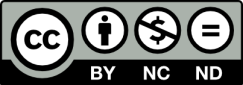 2
Χρηματοδότηση
Το παρόν εκπαιδευτικό υλικό έχει αναπτυχθεί στα πλαίσια του εκπαιδευτικού έργου του διδάσκοντα.
Το έργο υλοποιείται στο πλαίσιο του Επιχειρησιακού Προγράμματος «Εκπαίδευση και Δια Βίου Μάθηση» και συγχρηματοδοτείται από την Ευρωπαϊκή Ένωση (Ευρωπαϊκό Κοινωνικό Ταμείο) και από εθνικούς πόρους.
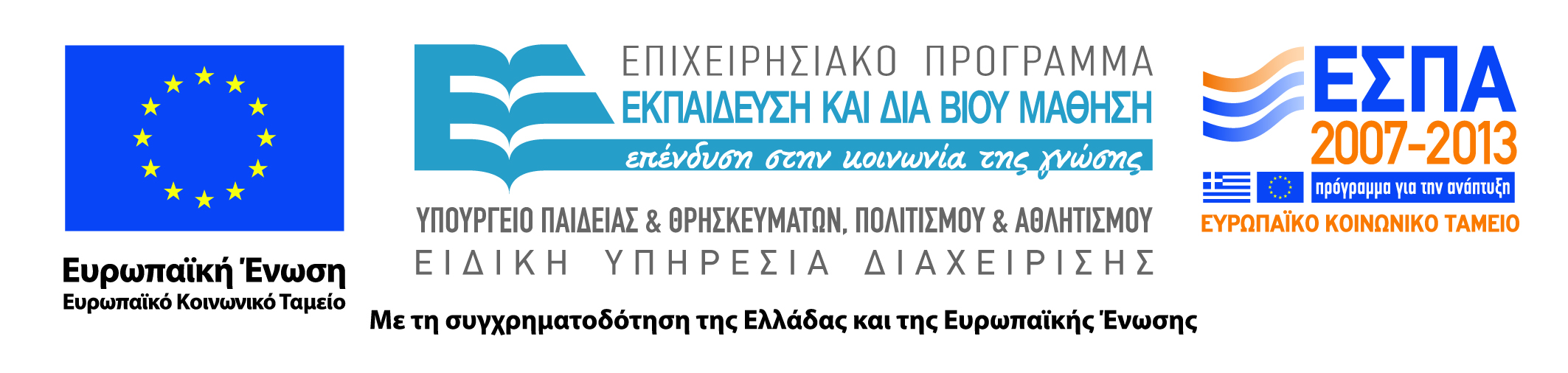 3
Σκοποί  ενότητας
Εξοικείωση με τα είδη άρτου, συστατικά άρτου, μπαγιάτεμα, εκλεκτά αρτοσκευάσματα.
4
Άρτος – Αρτοσκευάσματα, Προζύμια
Περιεχόμενα ενότητας
Αρτοσκευάσματα,
Ιδιότητες του ψωμιού,
Είδη ψωμιού,
Ποιοτικά χαρακτηριστικά καλού ψωμιού,
Αρτοπαρασκευάσματα,
Τεχνολογία άρτου,
Διογκωτικά βιολογικά μέσα στα αρτοσκευάσματα,
Ρόλος της μαγιάς στην αρτοποιία,
Προζύμια.
5
Άρτος – Αρτοσκευάσματα, Προζύμια
Αρτοσκευάσματα
Άρτος. (χωρίς καμία άλλη ένδειξη), εννοούμε το προϊόν, που παράγεται με ψήσιμο σε ειδικούς κλιβάνους, και αποτελείται άλευρο Από σιτάλευρο, νερό, μαγιά και μικρή ποσότητα αλατιού. Π.χ. άρτος σίκαλης.
Άσπρο ψωμί. Αλεύρι 70%, «ψωμί άσπρο άσπρο Τ.70%»
Μαύρο ψωμί. Αλεύρι τύπου 90% με πρόσθετη γλουτένη, σε αναλογία 3%, «ψωμί μαύρο Τ.90%»
Σύμμεικτο ψωμί. Ίσες ποσότητες αλεύρων κατηγορίας Μ από σκληρό σιτάρι και αλεύρων τύπου Τ.70% από μαλακό σιτάρι.
6
Άρτος – Αρτοσκευάσματα, Προζύμια
Τι πρέπει να ξέρουμε για το ψωμί και τα αρτοσκευάσματα
Ψωμί σύμφωνα με τον κώδικα τροφίμων και ποτών (Κ.Τ.Π.) είναι το προϊόν που προκύπτει μετά από ψήσιμο σε ειδικούς κλιβάνους του ζυμαριού που αποτελείται από αλεύρι, νερό, μαγιά και αλάτι.
7
Άρτος – Αρτοσκευάσματα, Προζύμια
Ιδιότητες του ψωμιού (1 από 2)
Ένα βασικό στοιχείο ποιότητας του ψωμιού είναι η υφή και η «φρεσκάδα» του, δηλαδή να διατηρείται τραγανό και μαλακό και να μην μπαγιατεύει γρήγορα. για το λόγο αυτό χρησιμοποιούνται διάφορα βελτιωτικά. 
π.χ. γαλακτωματοποιητές για την καθυστέρηση του μπαγιατεύματος του ψωμιού και των αρτοσκευασμάτων. 
Το ψωμί που μόλις έχει βγει από τον φούρνο έχει σχετικά σκληρή  κόρα, ψίχα μαλακή, ελαστική χωρίς σκασίματα. μετά την πάροδο του χρόνου το ψωμί μπαγιατεύει. Η κόρα τότε χάνει την ελαστικότητα της και γίνεται μαλακή, και η ψίχα γίνεται ξηρή στερεή και σκληρή.
8
Άρτος – Αρτοσκευάσματα, Προζύμια
[Speaker Notes: ,]
Ιδιότητες του ψωμιού (2 από 2)
οι θερμοκρασίες που διατηρούν το ψωμί είναι θερμοκρασίες κατάψυξης (κάτω από 20ο C) καθώς και αυτές που είναι πάνω από 55ο C. 
Το γρηγορότερο μπαγιάτεμα γίνεται σε θερμοκρασίες ψυγείου (0-4 ο C).
Η γεύση του ψωμιού μειώνεται με το μπαγιάτεμα. εάν το ψωμί θερμανθεί πάλι στους 70ο C, τότε επανέρχεται η αρχική γεύση και διατηρείται για μικρό χρονικό διάστημα.
Άρτος – Αρτοσκευάσματα, Προζύμια
9
Είδη ψωμιού (1 από 2)
Σε περίπτωση που χρησιμοποιείται αλεύρι από άλλο δημητριακό ή από μίγμα δημητριακών αλεύρων, το ψωμί αυτό πρέπει να έχει την ονομασία τους, π.χ. ψωμί αραβοσίτου, ψωμί σίτου με σίκαλη κ.λ.π.
Tο ψωμί από αλεύρι σίτου έχει τα παρακάτω χαρακτηριστικά:
σπογγώδης υφή (ψίχα-κόρα),
χρώμα καστανό,
βαρύ με ιδιαίτερη οσμή και γεύση.
10
Άρτος – Αρτοσκευάσματα, Προζύμια
Είδη ψωμιού (2 από 2)
Το ψωμί από αλεύρι σίκαλης έχει τα παρακάτω χαρακτηριστικά:
είναι βαρύ,
Σπογγώδες,
γλοιώδη ψίχα,
ιδιαίτερη γεύση και οσμή.
Το ψωμί σικάλεως συνήθως γίνεται από μείγμα σιτάλευρου και σικάλευρου.
11
Άρτος – Αρτοσκευάσματα, Προζύμια
Ποιοτικά χαρακτηριστικά καλού ψωμιού
η κόρα να έχει ομοιόμορφο χρώμα και όχι υγρή ή μαλακή ή πολύ ψημένη χωρίς ρήγματα.
η ψίχα να έχει κανονικούς πόρους, ελαστική με κανονική γεύση, χωρίς μεγάλους κενούς χώρους και συσσωματώματα από αλεύρι.
να είναι καλά ψημένο.
για να ελέγξουμε την ελαστικότητα του ψωμιού αρκεί να συμπιέσουμε μια φέτα ψωμί ανάμεσα στα δάκτυλα μας. Όταν σταματήσουμε την πίεση, η φέτα θα πρέπει να πάρει την αρχική της μορφή.
12
Άρτος – Αρτοσκευάσματα, Προζύμια
Διατήρηση της ποιότητας του ψωμιού
Αποθήκευση.
Θερμοκρασία 15-20, υγρασία 65-75%, για 4 ημέρες,
Κατάψυξη. –18- (-25) C,
Συσκευασία: κερωμένου χαρτιού όχι ερμητικά, σελοφάν,
Ψωμί σε φέτες (Αποστείρωση),
Μικροκύματα και υπεριώδεις ακτίνες.
13
Άρτος – Αρτοσκευάσματα, Προζύμια
Μπαγιάτεμα
Υφή: μαλακή σπογγώδης.
Διαφορετική σύσταση: διαφορετικό μπαγιάτεμα.
Παλαίωση κόρας (μαλακή, δερματώδης).
παλαίωση ψίχας (σκληρή, ξερή, εύθρυπτη).
Ταχύτητα μπαγιατέματος.
Μεγαλύτερη στο ψυγείο.
Στην κατάψυξη δεν μπαγιατεύει.
Αναθέρμανση στους 50 C σαν φρέσκο.
Προσθήκη μονογλυκεριδίων για διατηρησιμότητα, ζάχαρη, γάλα, λίπη.
14
Άρτος – Αρτοσκευάσματα, Προζύμια
Αρτοπαρασκευάσματα (1 από 4)
Αρτοπαρασκεύασμα. Θεωρείται το είδος που  παρασκευάζεται από καθαρό αλεύρι δημητριακών ή με πρόσμειξη δημητριακών αλεύρων και δεν αποτελεί τύπο ψωμιού.

Αρτοσκευάσματα είναι τα προϊόντα που παρασκευάζονται όπως είναι το ψωμί, διαφέρουν ως προς τα οργανοληπτικά τους χαρακτηριστικά (π.χ. χρώμα, γεύση, υφή, άρωμα). Στα αρτοσκευάσματα εκτός από τις βασικές πρώτες ύλες επιτρέπεται η χρήση και βοηθητικών υλών. (λιπαρά, ζάχαρη, γάλα, αρωματικές ύλες, γλυκαντικές ύλες, βελτιωτικά κ.λ.π). 
Έχουμε τα απλά αρτοσκευάσματα (π.χ. φρυγανιές, φρατζολάκια, κουλούρια, παξιμάδια, πίττες για σουβλάκια) και τα διάφορα αρτοσκευάσματα (π.χ. βουτήματα, τσουρέκια, τυρόπιττες, πίτσα, κρεατόπιτες, κρέπες, δίπλες, λουκουμάδες)
15
Άρτος – Αρτοσκευάσματα, Προζύμια
Αρτοπαρασκευάσματα (2 από 4)
Αρτοσκεύασμα.
κάθε προϊόν, που παρασκευάζεται όπως και το ψωμί, με απλή ή διπλό κλιβανισμό. 
Διαφέρει από το ψωμί, στη μακροσκοπική υφή και στους οργανοληπτικούς χαρακτήρες. Προσθήκη γάλακτος, φυσικές γλυκαντικές ύλες, λιπαρές ύλες, μούστος, γλυκαντικές ύλες (π.χ. βανιλλίνη), γλυκάνισος, σησάμι, μαστίχα
Δεν επιτρέπονται οι τεχνητές χρωστικές, τεχνητές γλυκαντικές ύλες.
Π.χ. μουστοκούλουρο, παξιμάδια κανέλλας.
16
Άρτος – Αρτοσκευάσματα, Προζύμια
Αρτοπαρασκευάσματα (3 από 4)
Η συσκευασία τους πρέπει να γίνεται αφού τα αρτοσκευάσματα αφού αποκτήσουν τη θερμοκρασία του περιβάλλοντος.
Επιτρέπεται η προσθήκη συντηρητικών (προπιονικά άλατα), σορβικό και άλατα του (μέγιστο 0,1%) και πρέπει υπάρχει στην επισήμανση.

Απλά αρτοσκευάσματα. 
Αντικαθιστούν το ψωμί, όπως οι φρυγανιές, τα φραντζολάκια,τα κουλούρια, οι λαγάνες, τα παξιμάδια, ο διπυρίτης άρτος, πίττες για σουβλάκια
17
Άρτος – Αρτοσκευάσματα, Προζύμια
Αρτοπαρασκευάσματα (4 από 4)
Φρυγανιές. Από αλεύρι κάθε τύπου από αυτό που επιτρέπεται
Διπυρίτης άρτος (γαλέτα) χωρίς αλάτι.

Διάφορα αρτοσκευάσματα (γάλα, γιαούρτι, βούτυρο, τυρί, αυγά, λιπαρά, γλυκαντικές ύλες, προϊόντα τομάτας, ελιές, προϊόντα αλλαντοποιίας) 
Ζαχαροπλαστικής (λιπαρές ύλες 10% ελάχιστο, φυσική γλυκαντική ύλη-ζάχαρη  10% ελάχιστο), κουλούρια, βουτήματα ζαχαροπλαστικής
Λοιπά, π.χ. πίτσες, τόστ, πεινιρλί, τυρόπιττες, κρεατόπιτες, μυζηθρόπιτες. Χωρίς γλυκαντικές ύλες.
18
Άρτος – Αρτοσκευάσματα, Προζύμια
Τεχνολογία άρτου
Νερό, μαγιά, αλάτι, αλεύρι: εύπεπτη-εύγευστη τροφή. 
Η ποιότητα του ψωμιού εξαρτάται: 
από τις πρώτες ύλες (δύναμη αλεύρου),
Τεχνικές αρτοποίησης,
 εξοπλισμός, 
αρτοποιητική ικανότητα του αλεύρου,
βοηθητικές ύλες, 
συνταγή, 
εμπειρία αρτοποιού.
Άρτος – Αρτοσκευάσματα, Προζύμια
19
Στάδια παραγωγής
Προετοιμασία πρώτων υλών. 
Κοσκίνισμα,
Ανάμειξη συστατικών-σχηματισμός ζυμαριού (ανάπτυξη γλουτένης), ενσωμάτωση αέρα, δράση μαγιάς,
Ωρίμανση (ολοκλήρωση ζύμωσης σακχάρων), ανάπτυξη ουσιών αρώματος-γεύσης-στόφα. Υγρασία 80-90%, θερμοκρασία,
Τεμαχισμός-μηχανικό πλάσιμο-στρογγυλοποίηση-σχηματοποίηση, (κατανομή ερίων ζύμωσης σε ομοιόμορφες κυψελίδες), κατανομή μαγιάς, ζυμάρι εκτακτό για σχηματοποίηση σε φόρμα,
- Ψήσιμο  (200-250o C) άμεση, έμεση θέρμανση, μεταφορά από εξωτερικό στο εσωτερικό του ψωμιού. Αύξηση όγκου 40%.
20
Άρτος – Αρτοσκευάσματα, Προζύμια
Διογκωτικά βιολογικά μέσα στα αρτοσκευάσματα (1 από 10)
Οι διογκωτικοί παράγοντες που συντελούν στην διόγκωση του ζυμαριού στα διάφορα προϊόντα αρτοποιίας μπορούν να διακριθούν σε τρείς κατηγορίες: 
τους βιολογικούς, 
τους χημικούς και 
τους φυσικούς. 
Η χημική διόγκωση επιτυγχάνεται με χρήση ειδικών αλάτων στο αλεύρι που παράγουν αέριο κατά το ψήσιμο (π.χ. αμμωνία), ενώ η φυσική με απευθείας έγχυση αέρα ή ατμού στο ζυμάρι.
21
Άρτος – Αρτοσκευάσματα, Προζύμια
Διογκωτικά βιολογικά μέσα στα αρτοσκευάσματα (2 από 10)
Η διόγκωση με βιολογική δράση αναφέρεται στη μικροβιακή ζύμωση των σακχάρων του ζυμαριού, με παραγωγή διοξειδίου του άνθρακα και άλλων προϊόντων και συντελείται από ζύμες, βακτήρια ή συνδυασμένη δράση και των δύο. 
Άλλοι μικροοργανισμοί που παράγουν αέριο.
όπως π.χ. τα γαλακτοβακτήρια είναι πιθανό να συμβάλλουν στη διόγκωση του ζυμαριού.
Οι καθαρές «μαγιές αρτοποιίας» παράγονται και διατίθενται σήμερα σε διάφορους μορφές:
Νωπές Μαγιές σε συμπιεσμένη μορφή (κέικς) με 30% στερεά που είναι και Η πιο δημοφιλής μορφή που χρησιμοποιείται σήμερα.
22
Άρτος – Αρτοσκευάσματα, Προζύμια
Διογκωτικά βιολογικά μέσα στα αρτοσκευάσματα (3 από 10)
Η μαγιά αυτή μπορεί να συντηρηθεί στους 4ο C για περίπου 12 εβδομάδες χωρίς σημαντική απώλεια της ζυμωτικής της ικανότητας.
Η μαγιά αυτή συνιστάται για ψωμί για τόστ όπου χρησιμοποιείται προπιονικό ασβέστιο καλύτερα σε σύγκριση με την στιγμιαία μαγιά. 
Η «κρέμα ζύμης» είναι μια άλλη μορφή με λιγότερα στερεά (18%). Είναι υδαρής και μπορεί να διανεμηθεί στις αρτοβιομηχανίες με βυτία και δεν χρησιμοποιείται ευρέως.
Η «ενεργή ξηρή ζύμη αρτοποιιας» παράγεται με απομάκρυνση της μεγαλύτερης ποσότητας του νερού ώστε η περιεκτικότητα του σε στερεά να είναι 92-96%.
23
Άρτος – Αρτοσκευάσματα, Προζύμια
Διογκωτικά βιολογικά μέσα στα αρτοσκευάσματα (4 από 10)
η σύσταση του τελικού προϊόντος είναι κοκκώδης ή σε λεπτότερο διαμερισμό και η συσκευασία σε περιέκτες υπό κενό. 

Λόγω της χαμηλής περιεκτικότητας σε νερό, η μαγιά αυτή μπορεί να διατηρηθεί για 12 μήνες χωρίς σημαντική απώλεια της ζυμωτικής ικανότητας. πριν την χρήση τους οι ζύμες αυτές ενυδατώνονται με χλιαρό νερό που περιέχει μικρή ποσότητα ζάχαρης για μικρό χρονικό διάστημα. στη ξηρή μαγιά ο ζαχαρομύκητας βρίσκεται στην ανενεργή μορφή του λόγω έλλειψης της απαιτούμενης ποσότητας.
24
Άρτος – Αρτοσκευάσματα, Προζύμια
Διογκωτικά βιολογικά μέσα στα αρτοσκευάσματα (5 από 10)
Μια ακόμη μορφή ξηρής ζύμης είναι η «στιγμιαία ενεργή ξηρή ζύμη αρτοποιιας» με 95% στερεά και παράγεται από ειδικά στελέχη και βελτιωμένες τεχνικές αποξήρανσης. η ζυμωτική ικανότητα αυτής της ξηρής ζύμης είναι ισοδύναμη με αυτήν της συμπιεσμένης μορφής και διατηρείται για 20-22 μήνες στους 18οC.
Τα τελευταία χρόνια έχει αναπτυχθεί μια καινούργια μαγιά που ονομάζεται προστατευμένη ενεργή ξηρή μαγιά.
Είναι η πιο εξελιγμένη μορφή μαγιάς και περιέχει αντιοξειδωτικά και γαλακτωματοποιητές για την προστασία της από τον αέρα.
Έχει μεγαλύτερη σταθερότητα από την στιγμιαία ενεργή ξηρή μαγιά.
25
Άρτος – Αρτοσκευάσματα, Προζύμια
Διογκωτικά βιολογικά μέσα στα αρτοσκευάσματα (6 από 10)
Σύγκριση νωπής μαγιάς με τις ξηρές μαγιές
Λειτουργικότητα: Οι ξηρές μαγιές δημιουργούν μια χαλαρότητα στα ζυμάρια και μειώνουν τον χρόνο ανάμειξης
Δομή ζυμαριού: Οι ξηρές μαγιές δουλεύουν καλύτερα στην γρήγορη αρτοποίηση χωρίς προζύμι ενώ η νωπή μαγιά μπορεί να χρησιμοποιηθεί σε μια μεγάλη ποικιλία μεθόδων αρτοποίησης όπως για παράδειγμα στο κατεψυγμένο ζυμάρι όπου η ξηρή μαγιά χρησιμοποιείται σπάνια.
26
Άρτος – Αρτοσκευάσματα, Προζύμια
Διογκωτικά βιολογικά μέσα στα αρτοσκευάσματα (7 από 10)
Τύπος αρτοσκευασμάτων: Συνιστάται η χρήση των ξηρών μαγιών στην παρασκευή πίτσας γιατί δίνει «άπλωμα» στο ζυμάρι. 
Χρήση: Η νωπή μαγιά χρειάζεται μεγαλύτερη προσοχή στην συντήρηση. Η ξηρή μαγιά απαιτεί προσοχή στην ενυδάτωση πριν την προσθήκη της στο αλεύρι.

Η διογκωτική δράση σε αυτή την περίπτωση οφείλονταν στις φυσικές ζύμες και στα βακτήρια που υπήρχαν στην ενδογενή μικροχλωρίδα. Η παραγωγή εξειδικευμένων ζυμών για την αρτοποιία περιόρισε στη συνέχεια τη χρησιμοποίηση των «ξινών μαγιών».
27
Άρτος – Αρτοσκευάσματα, Προζύμια
Διογκωτικά βιολογικά μέσα στα αρτοσκευάσματα (8 από 10)
Σήμερα οι ξινές μαγιές (προζύμια) χρησιμοποιούνται στην αρτοποιία σε ορισμένες χώρες στην παρασκευή ορισμένων τύπων ψωμιού με ιδιαίτερα χαρακτηριστικά. 

Η παραγωγή των ζυμών για την αρτοποιία άρχισε τον 19ο αιώνα και αναπτύχθηκε σημαντικά μετά τον δεύτερο παγκόσμιο πόλεμο. 
Οι «μαγιές αρτοποιίας (ζύμες αρτοποιιας) που παράγονται σήμερα βιομηχανικά, είναι στελέχη του ζαχαρομύκητα (Saccharomyces cerevisiae) που έχουν αναπτυχθεί σε μελάσσα με αερόβια ζύμωση. 
Οι «μαγιές αρτοποιίας» είναι το πιο σημαντικό προϊόν των βιομηχανικών ζυμώσεων σε παγκόσμια κλίμακα.
28
Άρτος – Αρτοσκευάσματα, Προζύμια
Διογκωτικά βιολογικά μέσα στα αρτοσκευάσματα (9 από 10)
Οι καλές ιδιότητες του ζυμαριού εξαρτώνται από την ποιότητα και ποσότητα της γλουτένης.
 Για να παραχθεί καλό ψωμί όταν θα έχει ολοκληρωθεί η ζύμωση, το ζυμάρι θα πρέπει να έχει σχηματίσει μια καλή δομή. 
Αν η δομή του ζυμαριού υποχωρήσει αυτό θα οφείλεται στην κατάρρευση της γλουτένης που οδηγεί στην απώλεια του διοξειδίου του άνθρακα από την μαγιά.
29
Άρτος – Αρτοσκευάσματα, Προζύμια
Διογκωτικά βιολογικά μέσα στα αρτοσκευάσματα (10 από 10)
Είναι απαραίτητο η μαγιά να σχηματίζει το απαραίτητο διοξείδιο του άνθρακα για τη διόγκωση του ζυμαριού μέσα στο συντομότερο χρόνο. 
Τότε η ωρίμανση (το γένωμα) του ζυμαριού είναι εξασφαλισμένη και ο όγκος του ψωμιού ικανοποιητικός.
30
Άρτος – Αρτοσκευάσματα, Προζύμια
Ρόλος της μαγιάς στην αρτοποιία
1) Σχηματίζει διοξείδιο του άνθρακα που εγκλωβίζεται μέσα στο ζυμάρι με αποτέλεσμα να μεγαλώνουν οι κυψελίδες μετά το ψήσιμο.
2) Βοηθάει στην ωρίμανση και στην ανάπτυξη γεύσης και αρώματος στο ψωμί.
3) Δίνει μαζί με το νερό στο ζυμάρι, μια μάζα ελαστική που δεν κόβεται εύκολα και  κατακρατάει το εκλυόμενο διοξείδιο του άνθρακος. 
Με τον τρόπο αυτό το ψωμί γίνεται μετά το ψήσιμο αφράτο και με πλέγμα από κυψελίδες.
31
Άρτος – Αρτοσκευάσματα, Προζύμια
Επίδραση της θερμοκρασίας
Σε θερμοκρασία 43ο C η δραστικότητα της μαγιάς μειώνεται πολύ, ενώ στη θερμοκρασία των 53ο C η δράση διακόπτεται πλήρως. Πρέπει να έχουμε υπόψη ότι η μαγιά είναι ζωντανός οργανισμός και αναπνέει. Στη χαμηλή θερμοκρασία η δραστικότητα της είναι αργή ενώ σε θερμοκρασία των 24 ο C η δραστικότητα της είναι έντονη.
32
Άρτος – Αρτοσκευάσματα, Προζύμια
Μεταχείριση της μαγιάς στα αρτοποιεία
Η νωπή μαγιά για τα αρτοσκευάσματα θα πρέπει να εναποθηκεύεται σε θερμοκρασία 2-4 ο C. Σε χαμηλότερη θερμοκρασία μπορεί να διατηρηθεί μέχρι 3 μήνες αλλά η ζωτικότητα της μειώνεται. 
Στο χώρο συντήρησης πρέπει να κυκλοφορεί ελεύθερα ο αέρας. Πριν χρησιμοποιηθεί η μαγιά πρέπει να εκτεθεί σε ανοιχτό χώρο για να αποκτήσει τη θερμοκρασία του περιβάλλοντος. 
Νωπή μαγιά που παρέμεινε για μεγάλο χρονικό διάστημα σε θερμοκρασία περιβάλλοντος δεν πρέπει να τοποθετηθεί ξανά στο ψυγείο.
33
Άρτος – Αρτοσκευάσματα, Προζύμια
Σωστή μεταχείριση της μαγιάς
Η μαγιά για να χρησιμοποιηθεί πρέπει να διαλυθεί με κρύο ή στην περίπτωση της ξηρής μαγιάς με χλιαρό νερό. 
Το νερό δεν πρέπει να είναι πολύ ζεστό, γιατί η μαγιά καταστρέφεται σε θερμοκρασία πάνω από 50ο C. 
Δεν πρέπει να προστίθεται αλάτι στο διάλυμα της μαγιάς, ούτε να έρχεται σε απευθείας επαφή με αυτή. 
Αν προστεθεί μεγάλη ποσότητα αλατιού στο ζυμάρι, η δραστικότητα της μαγιάς θα είναι περιορισμένη και η ζύμωση θα αργήσει πολύ.
34
Άρτος – Αρτοσκευάσματα, Προζύμια
Άριστες συνθήκες δράσης της νωπής μαγιάς στα ζυμάρια (1 από 2)
Θερμοκρασία 35 ο C,
pH (οξύτητα) 4,5-6,
Ζάχαρα έως 5%,
Αλκοόλη έως 2%,
Αλάτι 2 %.
35
Άρτος – Αρτοσκευάσματα, Προζύμια
Άριστες συνθήκες δράσης της νωπής μαγιάς στα ζυμάρια (2 από 2)
Κατά την παραγωγή ψωμιού με προζύμι συμβαίνουν διάφορα φαινόμενα που επηρεάζουν την ποιότητα του ψωμιού: παραγωγή αερίων κατά την διάρκεια της ζύμωσης, παραγωγή οξέων και αρωματικών ουσιών.
 Για τα παραπάνω φαινόμενα υπεύθυνα είναι ορισμένα βακτήρια και ζύμες.
36
Άρτος – Αρτοσκευάσματα, Προζύμια
Ιδιότητες των προζυμιών για την παραγωγή ψωμιού
παραγωγή αερίων με αποτέλεσμα την αύξηση του όγκου του ψωμιού,
παραγωγή γαλακτικού οξέος που δίνει ξινή γεύση,
παράταση του χρόνου ζωής του ψωμιού,
παραγωγή αρωματικών ουσιών,
παραγωγή προϊόντων χωρίς πρόσθετα και συντηρητικά.
37
Άρτος – Αρτοσκευάσματα, Προζύμια
Ο ρόλος των ζυμών και των βακτηρίων στο προζυμιού (1 από 3)
Η μαγιά παράγει διοξείδιο του άνθρακα που βοηθάει στην αύξηση του όγκου του ζυμαριού και αλκοόλη που εξατμίζεται κατά το ψήσιμο.
 Επιπλέον σχηματίζονται μικρές ποσότητες γαλακτικού οξέος που συμμετέχει στο άρωμα και γεύση του ψωμιού.
Στο ζυμάρι επικρατούν και ορισμένα βακτήρια που σχηματίζουν αλδεΰδες, εστέρες, κετόνες και διάφορες άλλες ουσίες που δίνουν άρωμα στο ψωμί. 
Τα συστατικά που χρησιμοποιούνται στη προετοιμασία του ψωμιού (αλεύρι, ζάχαρη, αλάτι, και λοιπά) συμμετέχουν στη γεύση και το άρωμα του αλλά επιπλέον και η ζύμωση των ζυμών και των βακτηρίων παράγουν αρωματικές ουσίες.
38
Άρτος – Αρτοσκευάσματα, Προζύμια
Ο ρόλος των ζυμών και των βακτηρίων στο προζυμιού (2 από 3)
Σε όσο δε αργότερο ρυθμό γίνεται η ζύμωση, τόσο μεγαλύτερη είναι η συμμετοχή των μικροοργανισμών στο άρωμα του ψωμιού. 
Η αλκοόλη, το διοξείδιο του άνθρακα και τα οξέα που σχηματίζονται παίζουν σημαντικό ρόλο στη διατήρηση του, γιατί εμποδίζουν την ανάπτυξη ανεπιθύμητων μικροοργανισμών κατά τη διάρκεια της ζύμωσης στο ζυμάρι ή και μετά το ψήσιμο στην περίπτωση του προζυμιού.
Όταν η ωρίμανση του ζυμαριού διαρκεί μεγάλο χρονικό διάστημα είναι δυνατό να έχουμε και γαλακτική ζύμωση με τους μικροοργανισμούς που υπάρχουν στο αλεύρι.
39
Άρτος – Αρτοσκευάσματα, Προζύμια
Ο ρόλος των ζυμών και των βακτηρίων στο προζυμιού (3 από 3)
Όμως τα τελευταία χρόνια χρησιμοποιούνται και καθαρές καλλιέργειες γαλακτικών βακτηρίων. Με την χρήση των γαλακτικών καλλιεργειών έχουμε παραγωγή γαλακτικού οξέος, οξικού οξέος και διοξειδίου του άνθρακα. 

Τα είδη των βακτηρίων που κυριαρχούν είναι τα Lactobacillus plantarum και Lactobacillus brevis
40
Άρτος – Αρτοσκευάσματα, Προζύμια
Τεχνικές βραδείας αρτοποίησης με προζύμι
Βραδεία αρτοποίηση με μαγιά και με προζύμι. 
Προετοιμάζεται ζυμάρι με λίγη μαγιά (περίπου 0,7%) και αλάτι (1%) και αφήνεται να ωριμάσει για 18 ώρες στους 21οC. 
To ζυμάρι της προηγούμενης ημέρας (προζύμι) χρησιμοποιείται σε αναλογία 33% του συνολικού βάρους του αλεύρου. 
Προστίθεται 2,3% μαγιά και 2,3% αλάτι. Μετά ακολουθεί ωρίμαση για 30 λεπτά στους 27-28οC. Πλεονεκτεί από την αρτοποίηση μόνο με μαγιά γιατί το ψωμί που παράγεται είναι πιο εύγευστο αν και συνήθως υστερεί σε όγκο.
41
Άρτος – Αρτοσκευάσματα, Προζύμια
Βραδεία αρτοποίηση με προζύμι (1 από 3)
όταν ένα ζυμάρι που έχει παρασκευασθεί από αλεύρι σίκαλης και σίτου και νερό αφεθεί σε επώαση για αρκετές ώρες θα ξεκινήσει μια αυτόματη ζύμωση που οφείλεται στους μικροοργανισμούς στο αλεύρι.
Πρώτα λοιπόν προετοιμάζεται ζυμάρι με αλεύρι σίτου ή σίκαλης και νερό.
Όταν το ζυμάρι γίνει 2-3 ημερών τότε αρχίζει η προσθήκη αλεύρου, νερού και αλατιού καθημερινά. την 6-7η ημέρα το ζυμάρι έχει φουσκώσει αρκετά και μπορεί να χρησιμοποιηθεί για την παραγωγή ψωμιού τις επόμενες 4-5 ημέρες. 
συνήθως χρησιμοποιείται η μισή ποσότητα του ξινού ζυμαριού και συμπληρώνεται με αλεύρι που να αντιστοιχεί σε 40-50% του συνολικού αλεύρου στο τελικό ζυμάρι με το ανάλογο αλάτι καθώς και με λίγη μαγιά ώστε να επιταχυνθεί κάπως η ωρίμανση και το τελικό φούσκωμα του ζυμαριού.
42
Άρτος – Αρτοσκευάσματα, Προζύμια
Βραδεία αρτοποίηση με προζύμι (2 από 3)
Η βραδεία αρτοποίηση με ξινό ζυμάρι λόγω των απαιτήσεων της σε χώρο και των ειδικών απαιτήσεων της για την παραγωγή ξινού ζυμαριού με σταθερή και υψηλή ποιότητα μπορεί να αναπτυχθεί από βιοτεχνίες αρτοποιίας.
 Η βελτίωση της ποιότητας και η επιτάχυνση της ωρίμανσης του ξινού ζυμαριού μπορούν να επιταχυνθούν με κατευθυνόμενη οξύνιση, δηλαδή με την χρησιμοποίηση ειδικά επιλεγμένων στελεχών γαλακτικών βακτηρίων (3 ημέρες αντί 6-7 ημέρες) όπως συμβαίνει στην Γερμανία, Αυστρία. 
Κάτω από αυστηρά ελεγχόμενες συνθήκες η διαδικασία της παραγωγής με ξινό ζυμάρι ολοκληρώνεται σε σύντομο χρόνο και το παραγόμενο ψωμί δεν ξεχωρίζει μόνο για τη μοναδική γεύση και το άρωμα του, αλλά γίνεται και πολύ αφράτο με την κατάλληλη ποσότητα ασκορβικού οξέος και προσθήκη λίπους αρτοποιιας (2-3% στο βάρος του αλεύρου) με μεγάλη αύξηση του όγκου κατά το ψήσιμο.
43
Άρτος – Αρτοσκευάσματα, Προζύμια
Βραδεία αρτοποίηση με προζύμι (3 από 3)
Ο αυξημένος όγκος του ψωμιού οφείλεται στην ενδυνάμωση της γλουτένης του ξινού ζυμαριού.
 Η εξαιρετική γεύση  του ψωμιού από ξινό ζυμάρι οφείλεται στην υψηλή οξύτητα του ξινού ζυμαριού (περίπου 1 γραμμάριο γαλακτικό οξύ σε 100 γραμμάρια αλεύρου) ενώ το μοναδικό του άρωμα οφείλεται στο σχηματισμό αυξημένων ποσοτήτων  εστέρων της αιθανόλης με τα οξέα του ξινού ζυμαριού (γαλακτικό, οξικό). 
Ξινό ζυμάρι σε σκόνη εξαιρετικής ποιότητας κυκλοφορεί στο εμπόριο για τη βελτίωση του αρώματος και της γεύσεως του ψωμιού. Προστίθεται συνήθως σε ποσότητα 10-20% στο βάρος του αλεύρου.
44
Άρτος – Αρτοσκευάσματα, Προζύμια
Διαδικασία παρασκευής όξινου τύπου ψωμιού, Παρασκευή ζύμης εκκίνησης («μάννα»), Παρασκευή ζύμης ψωμιού
100 μέρη από προηγούμενο όξινο ζυμάρι,
20 μέρη ζύμης εκκίνησης,
100 μέρη αλεύρι (με υψηλή περιεκτικότητα σε γλουτένη),
100 μέρη αλεύρι (συνήθους τύπου),
46-52 μέρη νερό,
60 μέρη νερό + 2 αλάτι,
pH (οξύτητα) 4,4-4,5,
pH (οξύτητα) έναρξης 5,2-5,3,
pH (οξύτητα) τελικό 3,8-3,9,
pH (οξύτητα) κατά τη λήξη 3,9-4.0.
45
Άρτος – Αρτοσκευάσματα, Προζύμια
Τέλος Ενότητας
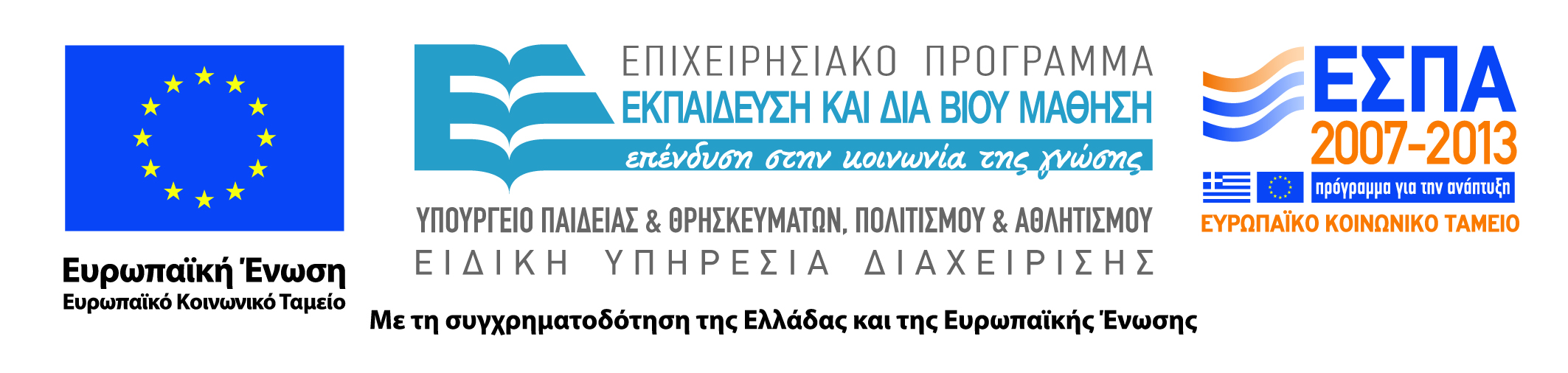 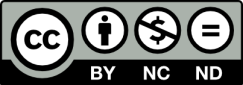